Вся жизнь - театр, а люди в нем - актеры
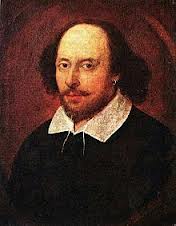 Уильям Шекспир
Развитие коммуникативных речевых компетенций с  использованием театральной  деятельности на уроках английского языка и внеклассных мероприятиях
Цели :
Раскрыть преимущества использования драматической деятельности на уроках английского языка и открытых мероприятий. 
Показать необходимость использования уроков с элементами драматизации в условиях ФГОС.
Задачи:
Раскрыть многообразие форм применения  театральной деятельности на уроках английского языка и внекласных мероприятиях. 
Показать способы формирования и развития коммуникативной компетенции учащихся на уроках с элемкнтами драмотизации.
Активезировать  самостоятельную деятельность учащихся в процессе обучения, и создать у них устойчиваю мативацию к обучению.
Этапы реализации театральной деятельности.
1)Изучение базового компонента государственных программ.
2)Определение авторитетных направлений работы.
3)Целеполагание – определение целей и пути их достижения
4)Разработка сценария
5)Формирование основного и основного актёрского состава.
6)Работа над спектаклем.
7)Контрольный этап-премьера спектакля.
8)Этап коректеровки и подведения итогов.
9)Обобщение накопленного опыта.
Примеры мероприятий и открытых уроков с использованием театральной деятельности:
Спектакль - <<Алиса в стане чудес>>- открытое мероприятие в 6 классах.
Спектакль-<<Питер Пен>>- открытое мероприятие в 7а классе.
Сцены из спектакля – <<Кентервильское приведение>>- открытый урок в 8а классе.
Спектакль-(Джек и бобовое зёрношко)и (Золушка)- открытое мероприятие (В гостях у сказки)-в 5а и 5в.
Спектакли кукольного театра-(Маша и три медведя),)Лиса и журавль),<<Репка и другие-английский клуб BIG BEN.
Спектакль-(Радриго из Бразилии)- в рамках открытого мероприятия ( Мир чудес) в 5в классе.
Заключение :
Использование театральной деятельности на уроках английского языка и внеклассных мероприятиях позволяет сформировать у учащихся  способность участвовать в диалоге культур и использовать  иностранный язык для углубления своих знаний в различных областях. Таким образом, значение театральной деятельности  велико как в плане общего развития личности, так и в плане обучения языку.
Сайты дополнительной информации:
1)http://sc3kor.org.ru/vyiguzova_s.n._elementyi_teatralnoj_deyatelnosti_na_urokax_anglijskogo_yazyika.html
2)http://festival.1september.ru/articles/607275/
3)http://knowledge.allbest.ru/pedagogics/2c0b65625b2bc78a5d43a88521306c27_1.html